Akutní bolest břicha u dětí pohled dětského chirurga
Milan Machart

Klinika dětské chirurgie a traumatologie 
3. LF UK a Thomayerovy nemocnice, Praha 4 - Krč
přednosta: prof. MUDr. P. Havránek, CSc
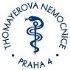 Valtice 4.-6. 9. 2014
NPB: rozdělení
neúrazové		
na vrozeném podkladu 
zánětlivé	
ileózní
krvácení do GIT	

úrazové
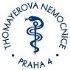 Valtice 4.-6. 9. 2014
NPB: na vrozeném podkladu
Problém nemusí být vždy chirurgický
sepse spojená s paralytickým ileem
   intrakraniální expanze	- hydrocefalus						- subdurální kolekce
   renální onemocnění s urémií	
	- renální ageneze 						- polycystické ledviny 					- těžký stupeň hydronefrózy
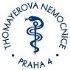 Valtice 4.-6. 9. 2014
NPB: na vrozeném podkladu
Pomocná vyšetření
Sonografie
Nativní snímek ve visu
Pasáž GIT
Irrigografie
Laboratoř
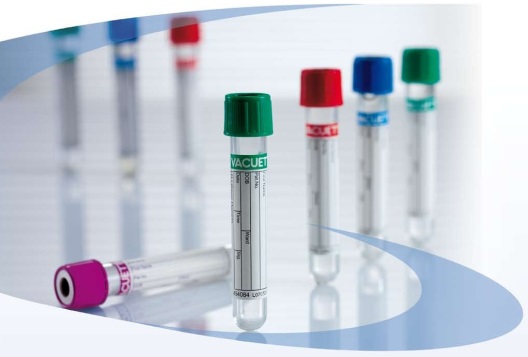 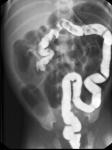 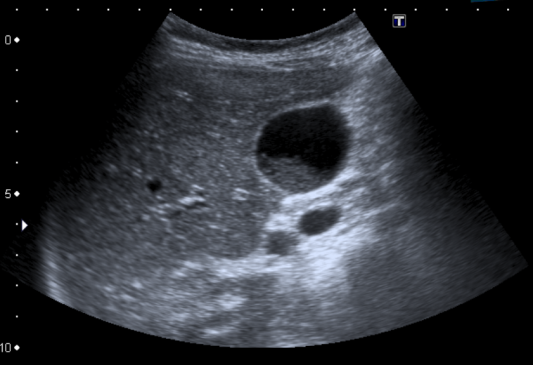 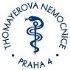 Valtice 4.-6. 9. 2014
Nativní snímky břicha ve visu
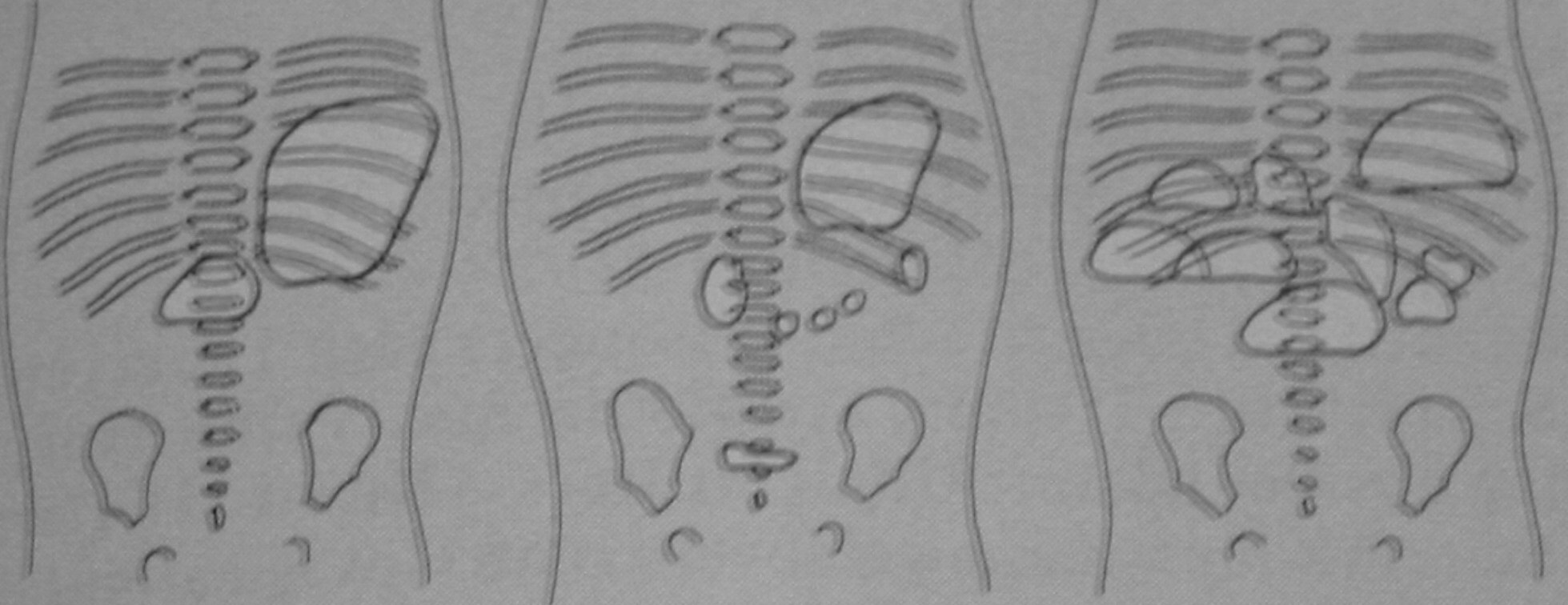 Atrézie duodena
Stenóza duodena
Atrézie tenkého střeva
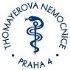 Valtice 4.-6. 9. 2014
Nativní snímky břicha ve visu
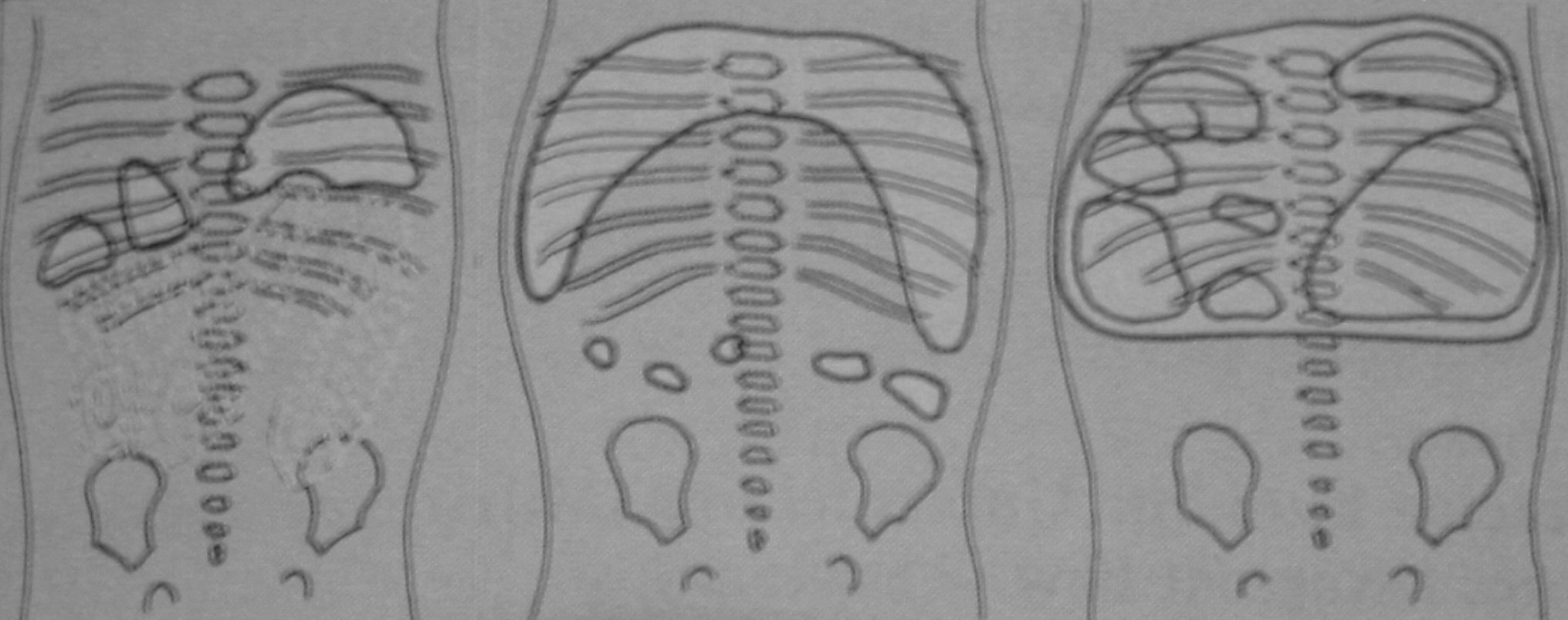 mekoniový ileus
pneumoperitoneum
pneumopyoperitoneum
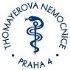 Valtice 4.-6. 9. 2014
NPB: na vrozeném podkladu
Pasáž GIT
metoda volby v diagnostice poruchy rotace střeva		jsou-li rtg známky vysoké obstrukce, ale distální 		střevo je proplynované je nutno u dětí s biliózním 		zvracením vyloučit malrotaci střeva
Irrigografie	
obstrukce dolního střeva 
mikrokolon = kompletní obstrukce tenkého střeva
evakuace mekonia u syndromu mekoniové zátky či 		  jednoduchém mekoniovém ileu 
poruchy rotace střev
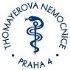 Valtice 4.-6. 9. 2014
Komprese duodena nerotovaným cékem
Laddův syndrom
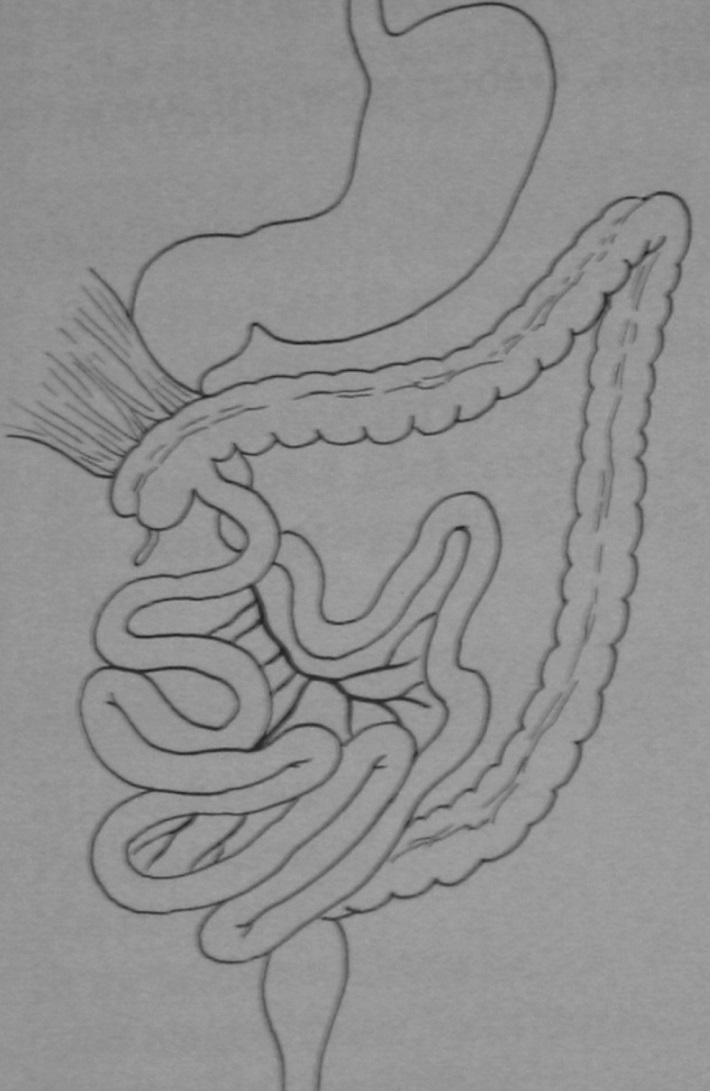 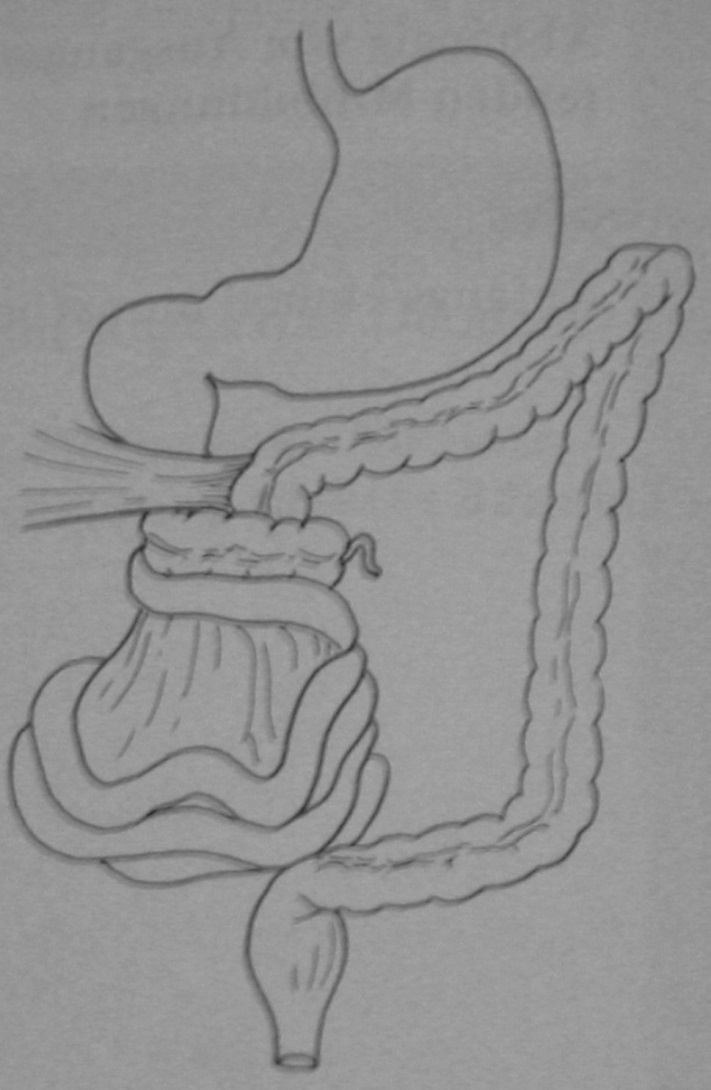 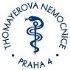 Valtice 4.-6. 9. 2014
Komprese duplikaturou /  vadou mesenteria - lymphangiektázie
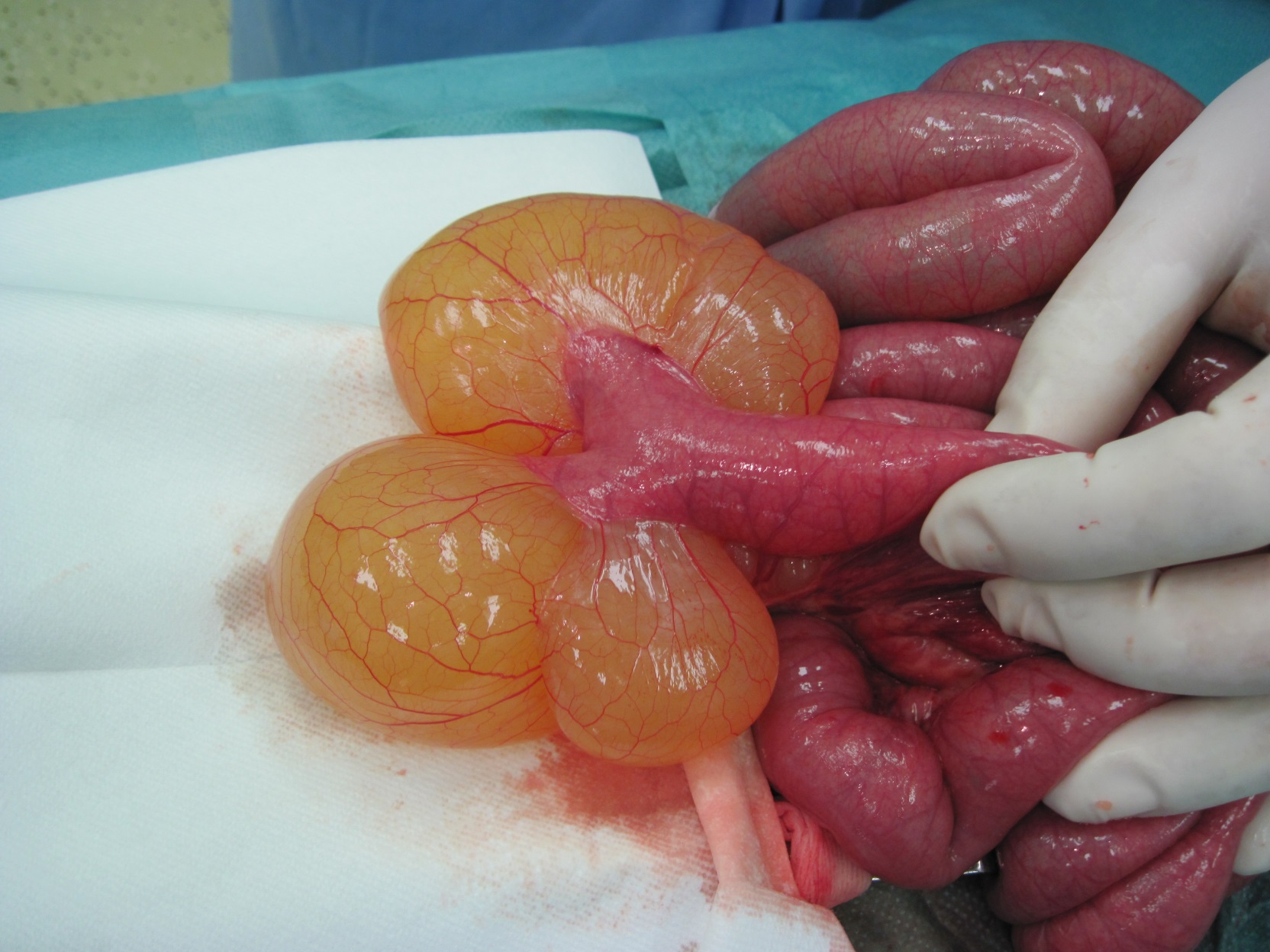 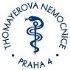 Valtice 4.-6. 9. 2014
NPB: na vrozeném podkladu
Atrézie v průběhu trávicí trubice
membranózní
vazivová
kompresi zvenčí
anulární pankreas
vazivové pruhy
sousedící expanze

Patologie smolky
syndrom mekoniové zátky
mekoniový ileus
mekoniová peritonitida
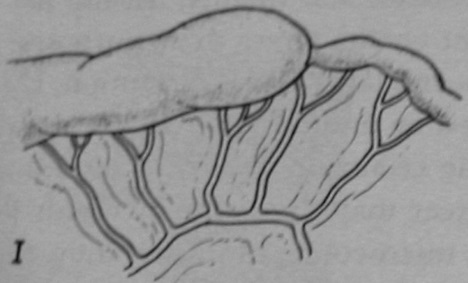 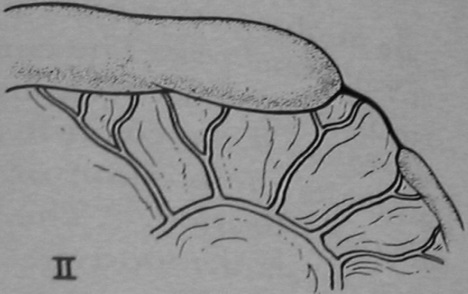 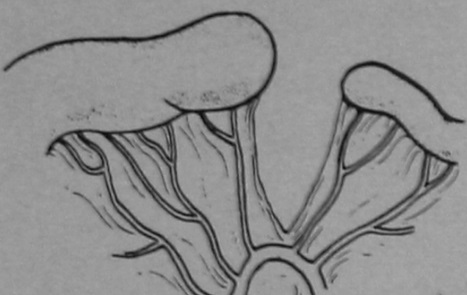 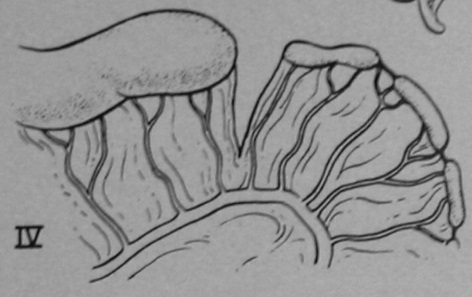 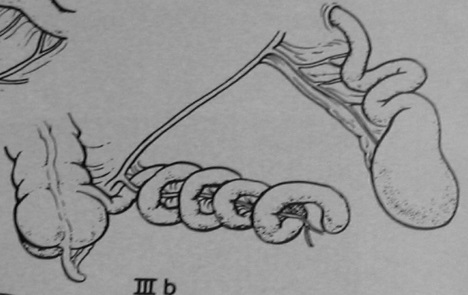 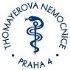 Valtice 4.-6. 9. 2014
NPB: na vrozeném podkladu
Pylorostenóza
Hypertrofie svaloviny pylorického kanálu - výrazná stenóza
Příznaky od 3. do 6. týdne po narození z plného zdraví
Zvracení obloukem bez příměsi žluče ihned po jídle
Dítě má hlad a velkou chuť k jídlu, pseudoobstipace
Dehydratace a hypochloremická alkalóza
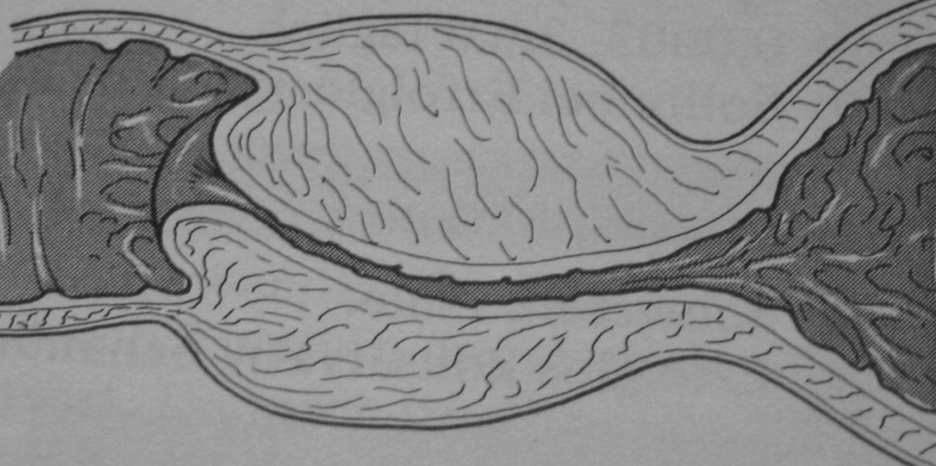 Zásadní 
přínos sonografického vyšetření
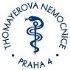 Valtice 4.-6. 9. 2014
NPB: zánětlivé
Nejčastější onemocnění v dětském věku

Nekrotizující enterokolitida (nálezy USG a RTG rozhodují!)
Akutní apendicitida
Zánět Meckelova divertiklu
Akutní cholecystitida
Akutní pankreatitida
Exacerbace/komplikace Crohnovy ch. či IBD obecně
adnexitida, cystitida či PN, …
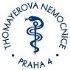 Valtice 4.-6. 9. 2014
NPB: zánětlivé
Diferenciální diagnostika I
mesenteriální lymfadenitida
apendicitida
gastroenteritida
invaginace
Meckelův divertikl
cholecystitida
pankreatitida
obstipace
krvácení do GIT
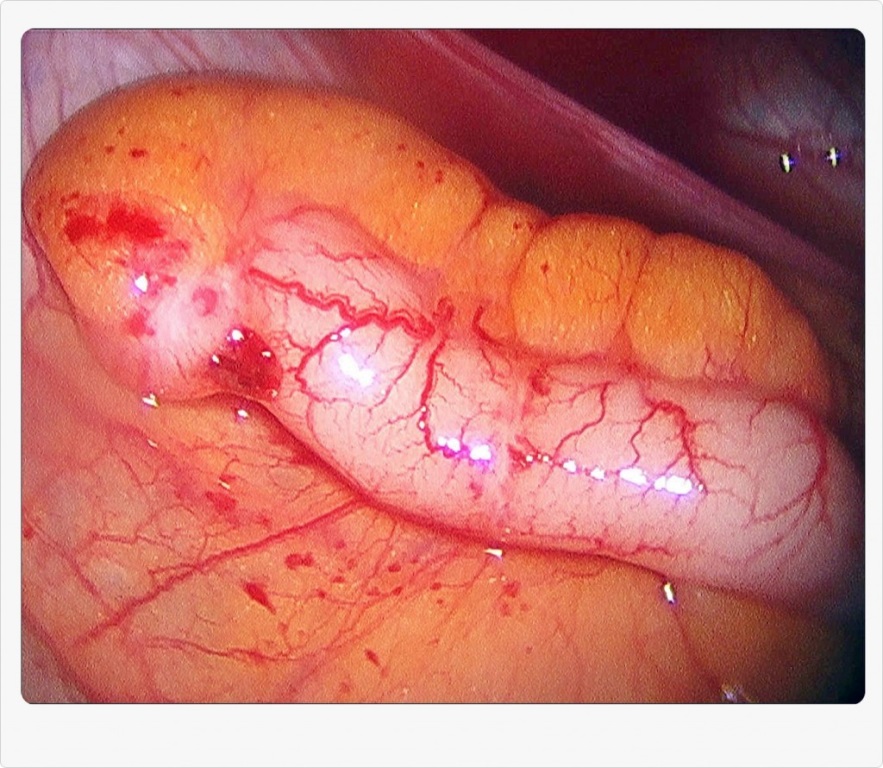 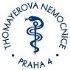 Valtice 4.-6. 9. 2014
NPB: zánětlivé
Diferenciální diagnostika II
pyelonefritida
cystitida
urolitiáza
Diferenciální diagnostika III
torze ovaria /ov. cysty
PMS
GEU
torze varlete
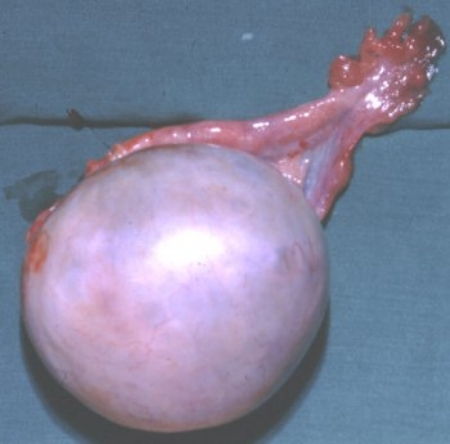 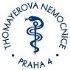 Valtice 4.-6. 9. 2014
NPB: zánětlivé
Diferenciální diagnostika IV
primární peritonitida
pravostranná bazální BPN
Henoch-Schönleinova purpura
diabetická ketoacidóza s peritonismem
parazitární onemocnění
epilepsie

funkční bolest břicha
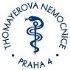 Valtice 4.-6. 9. 2014
NPB: apendicitida
metodou léčby je operace, ale…

víme, kolik operujeme „negativních“ nálezů
nevíme, kolik neoperujeme „mírných“ zánětů, odléčených konzervativně

>>> chronická apendicitida

přínos sonografického vyšetření
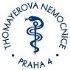 Valtice 4.-6. 9. 2014
NPB: ileózní
Strangulační
adheze po předchozích operacích
ductus omfaloentericus

Obstrukční
invaginace
trichobezoár, cizí těleso, polyp, 
    potravinový ileus…

Cévní
ischémie, trombóza
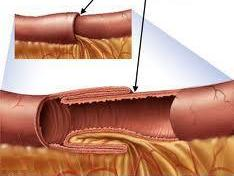 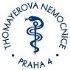 Valtice 4.-6. 9. 2014
NPB: krvácení do GIT
Horní GIT
vředová choroba žaludku a duodena
Malloryův-Weissův syndrom
jícnové varixy
gastritida

Dolní GIT
Meckelův divertikl
polyp, invaginace, entero-/kolitidy
IBD
purpury, poruchy hemokoagulace
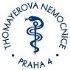 Valtice 4.-6. 9. 2014
Spolupráce s radiologem
Co očekává chirurg od radiologa/sonografisty?

pomoc ve zpřesnění či stanovení diagnózy
co nejjednoznačnější popis
„zpřesnění“ vyšetření pravděpodobnosti výskytu jednotlivých onemocnění podle věku dítěte
co nejméně „nezobrazitelných“ orgánů a šablonových popisů
v případě nejednoznačného nálezu doporučení další zobrazovací metody či postupu
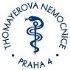 Valtice 4.-6. 9. 2014
Spolupráce s radiologem
Je při současné technické úrovni a technických možnostech zcela nepostradatelná.
Zkušenost, vstřícnost a spolupráce jsou potřebné na obou stranách (jsme na jenom konci provazu).
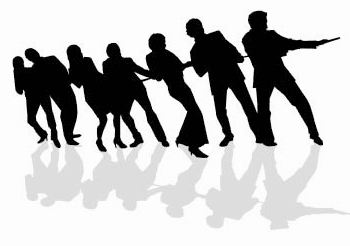 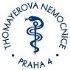 Valtice 4.-6. 9. 2014
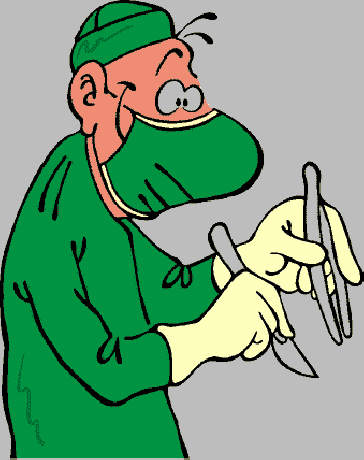 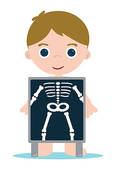 Děkuji za pozornost, 
za spolupráci 
i za pozvání
Valtice 4.-6. 9. 2014